Модель начальных этапов построения термитника
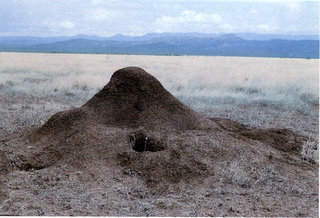 Выполнила студентка 2 курса кафедры энтомологии Богатырева В.Ю.
***
Биологический факультет МГУ им. Ломоносова
2014
Введение
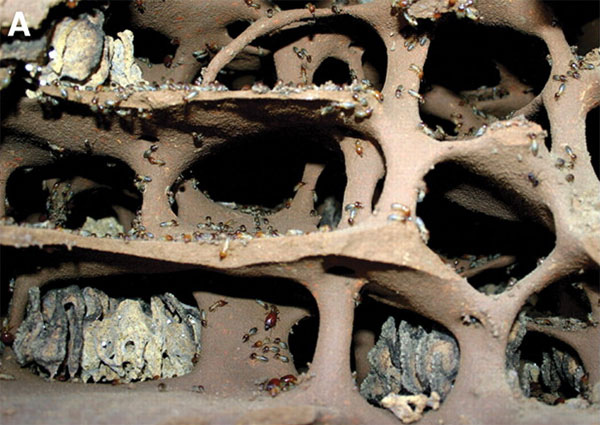 Использованные публикации
Deneubourg J.L. –  Application de l'ordre par fluctuations a la description de certaines étapes la construction du nid chez les termites (Insectes Sociaux,1977)
Bonabeu E., Theraulaz G. – A model for the emergence of pillars, walls and royal chambers in termite nests (Royal Society, London,1998)
Николис Г., Пригожин И. (G.Nicolis,I.Prigogine) - Самоорганизация в неравновесных системах (Мир, 1979).
Основные стадии процесса
k1          k2
  C   →   P    →   H + P*   → …   
  ↑____________↓
Система уравнений
Гомогенное стационарное состояние
Экспериментальные данные(Macrotermes subhyalinus)
Пространственное распределение строительного материала: 1D
P(r)
P(r;t)
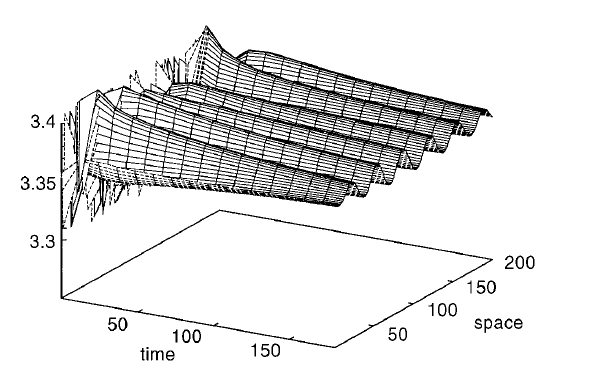 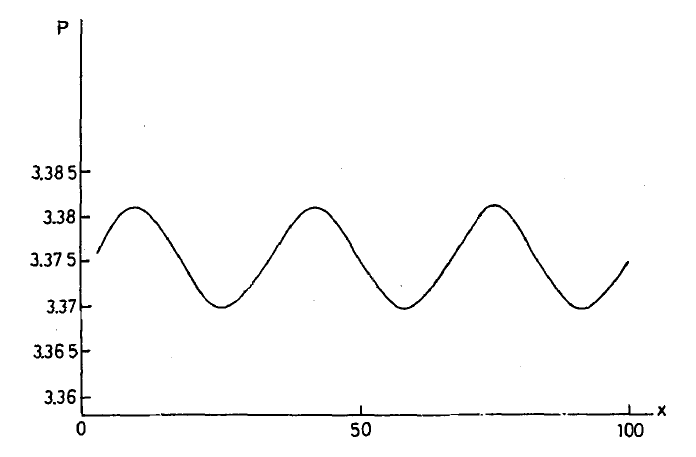 r
r
t
Пространственное распределение строительного материала: 2D
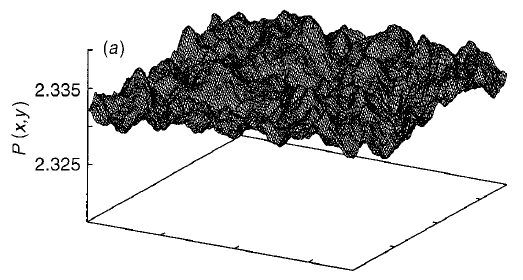 t = 4
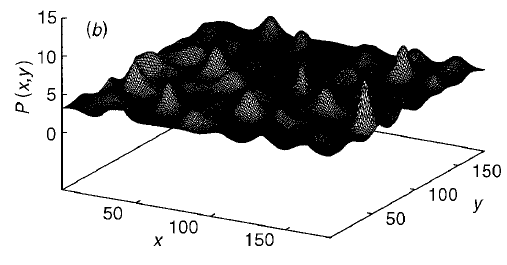 t = 100
Спасибо за внимание!
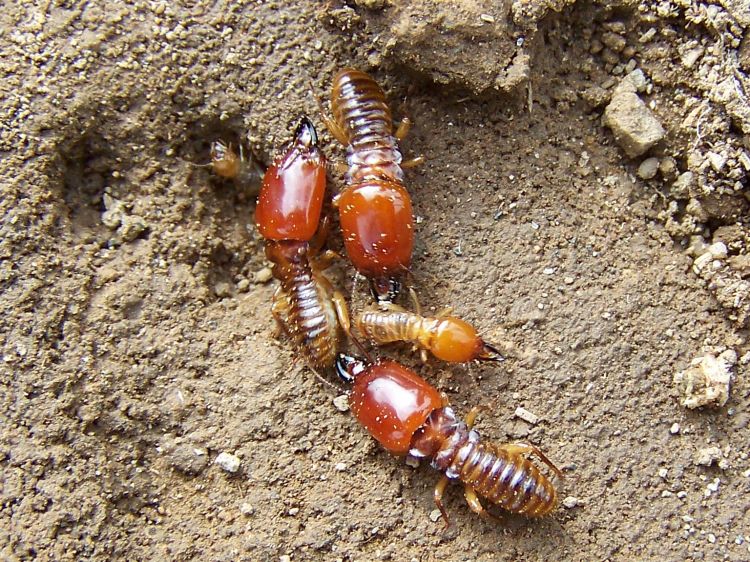